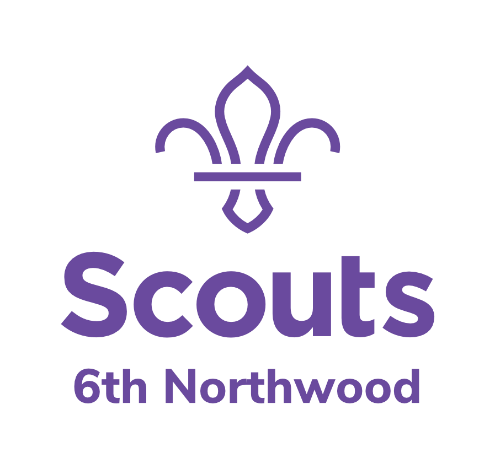 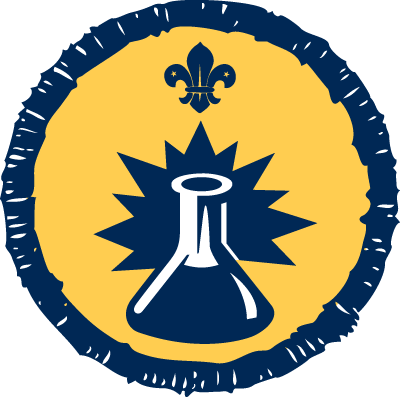 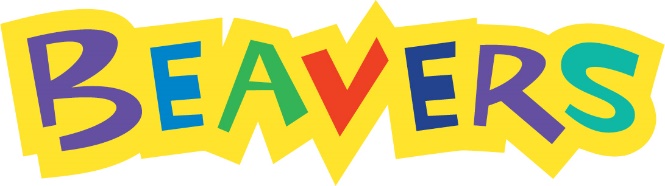 Beavers vs Science
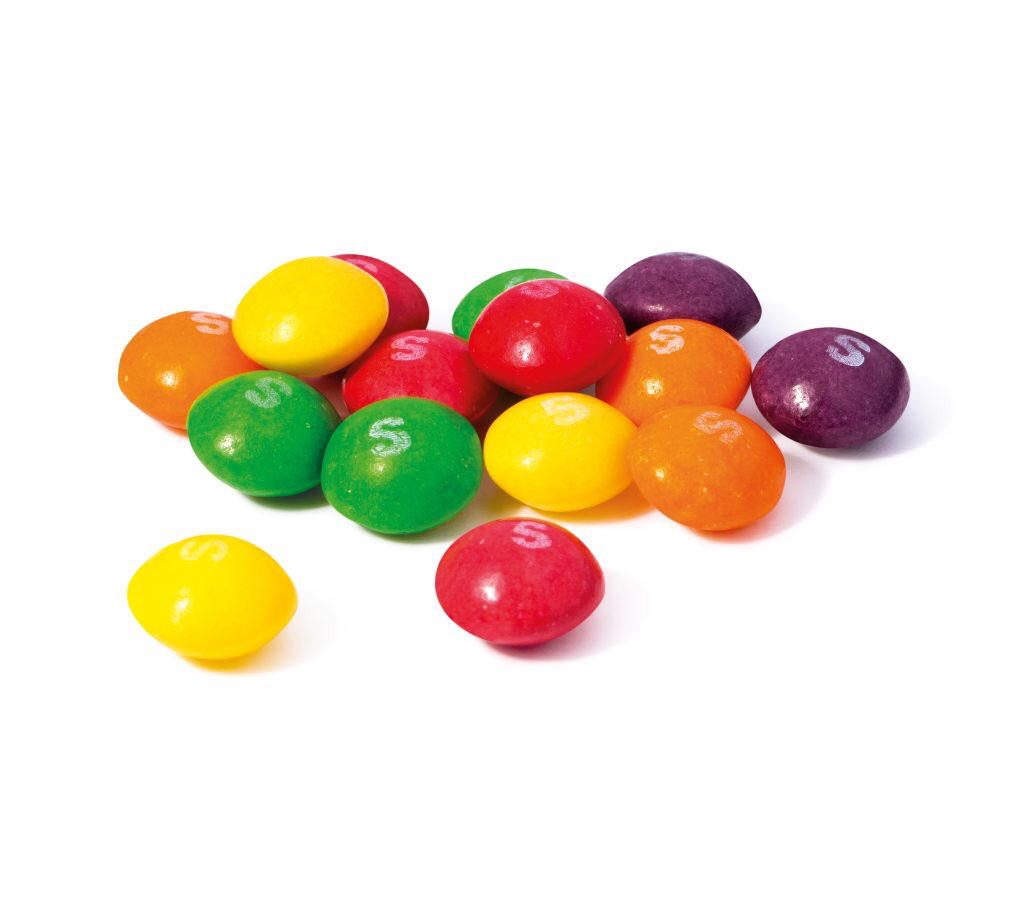 Rainbow skittles
You will need:
Water
A plate (preferably white)
Skittles
1) Place the plate on a flat surface. Space the skittles evenly around the edge of your plate. 

2) Use a cup or jug to gently pour in some water. The water level should sit about half-way up the skittles. 

3) Wait patiently for your skittle rainbow to form.
 Do not touch it while you wait as the results may not be as good!
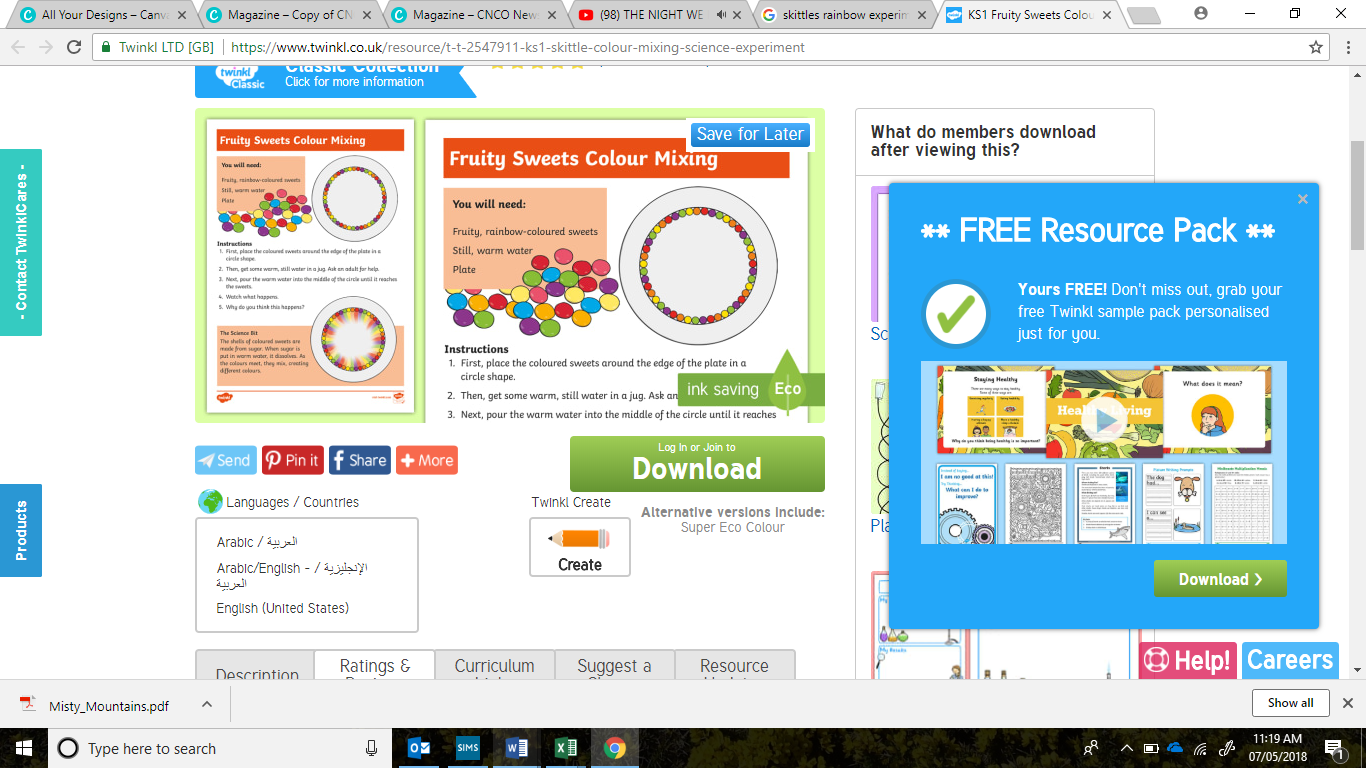 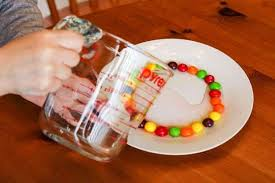 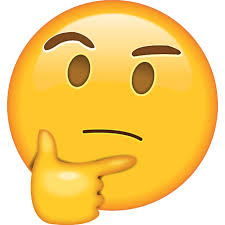 What happened?Why do you think this happened?
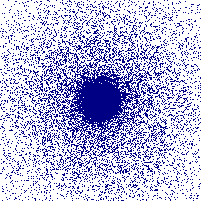 The dye on the skittles DISSOLVES into the water

It then DIFFUSES 
( diffusion – when particles move from a high to low concentration )
      
   This happens because the particles in a liquid are always moving randomly , making the colourings spread out across the plate.
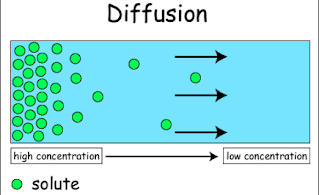 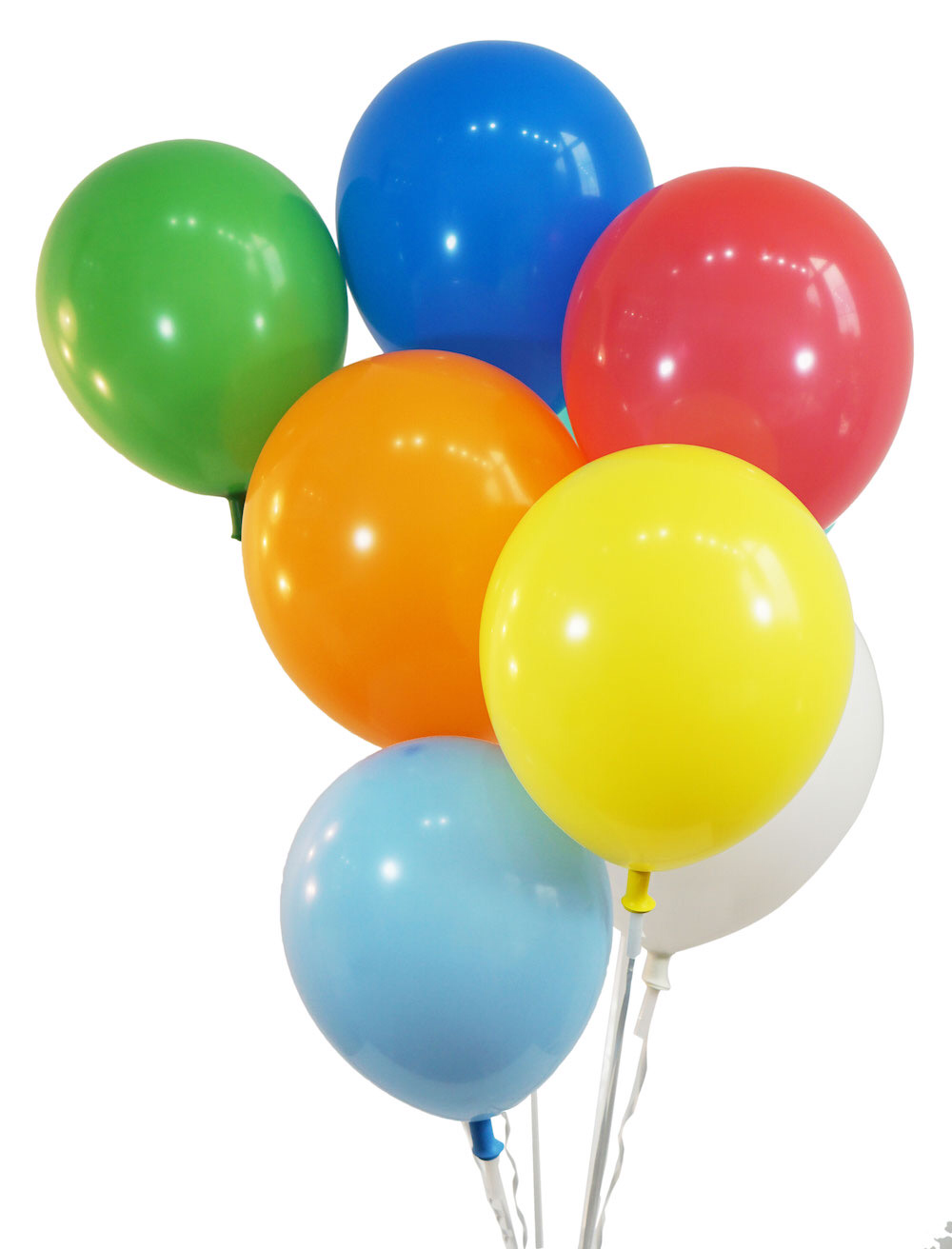 Get a balloon 

Blow it up and tie a knot in the end
Physics
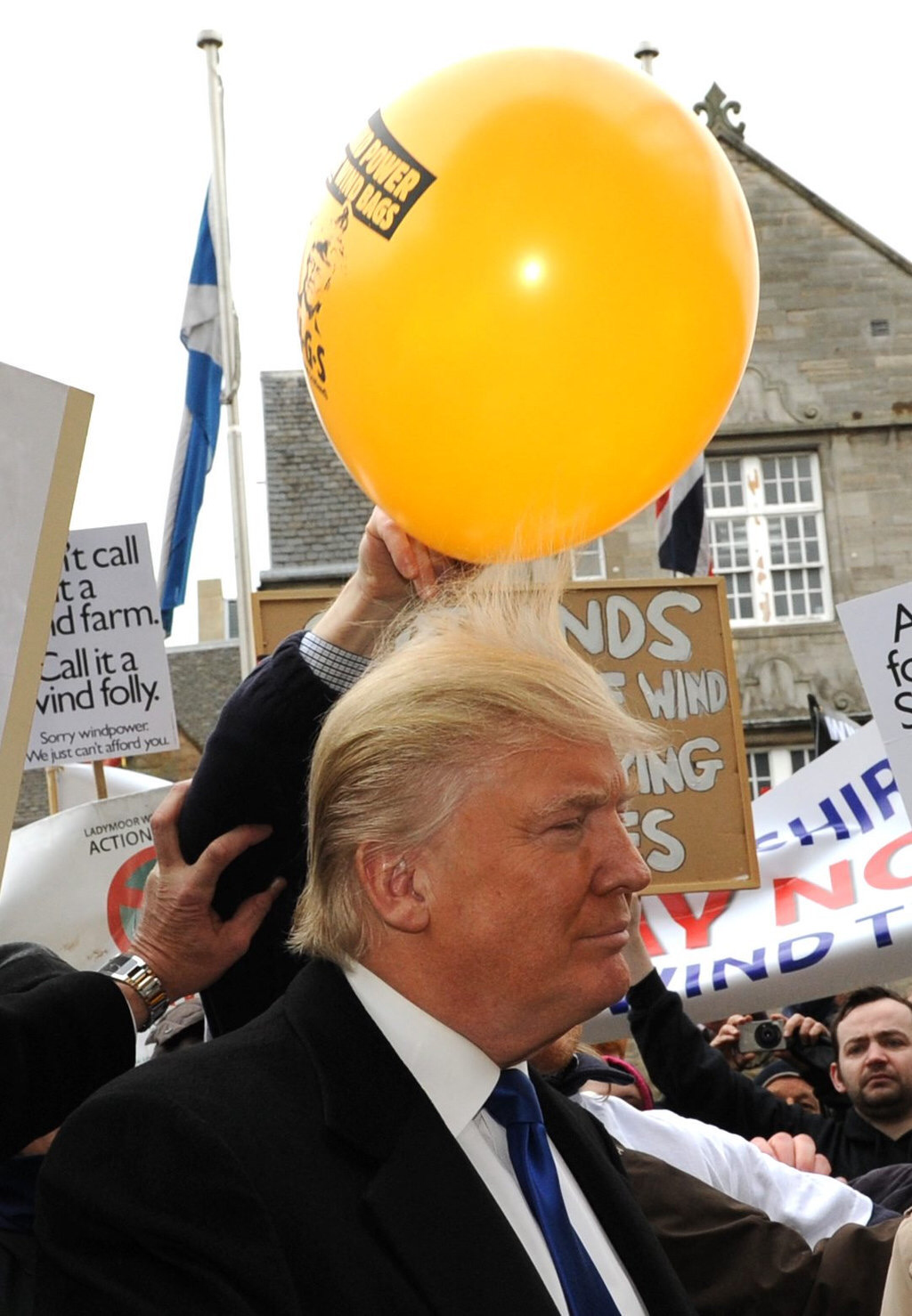 3) Rub it on your jumper or t-shirt for a minute.  

4) See if it will stick to a wall, or hold it near your head to see the effect of the static charge.
What happened? Why do you think this happened?
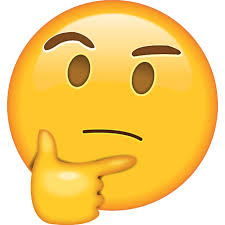 Rubbing the balloon on clothing gives it a negative charge.

This makes it attracted to things with a positive charge, such as your hair, or the wall.
(opposite charges attract)
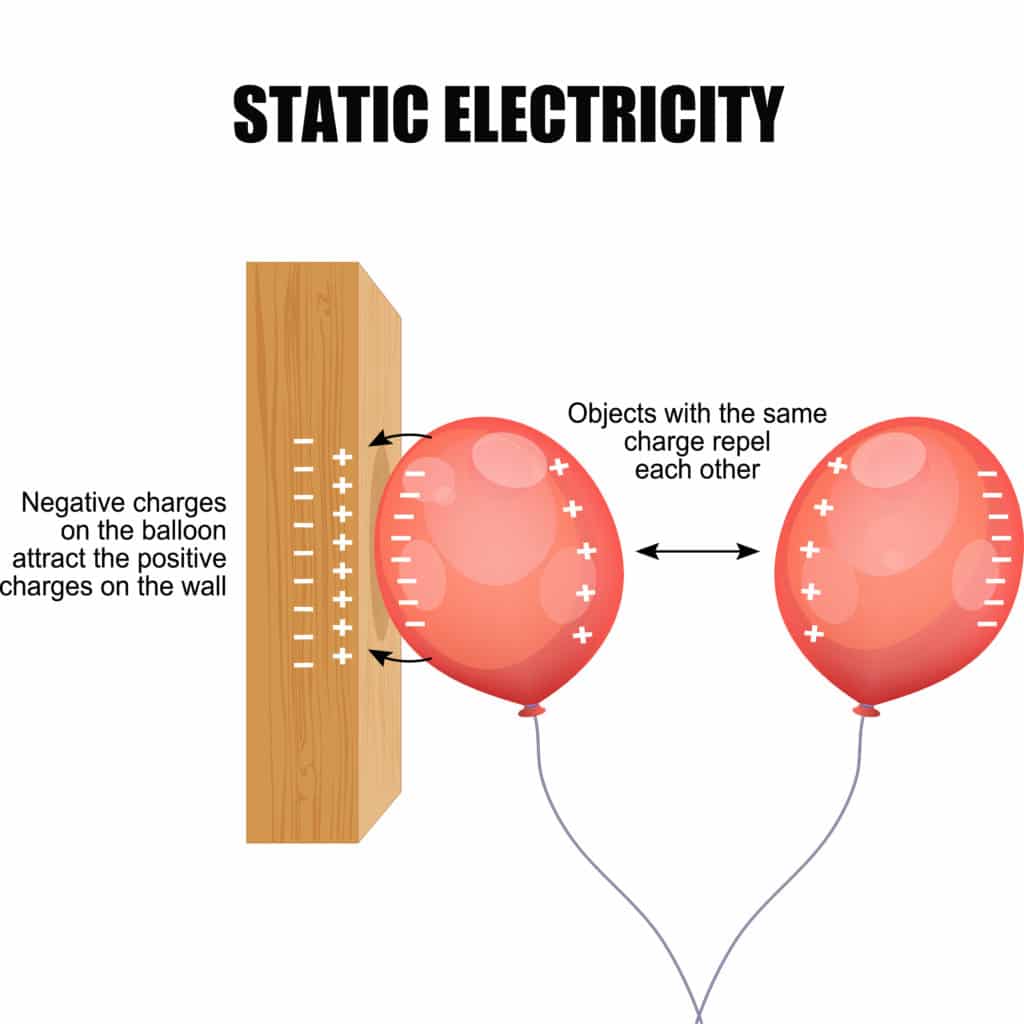 Why?
When a balloon is rubbed on hair, fur or wool, electrons are transferred from the hair to the balloon, giving the balloon a negative charge.
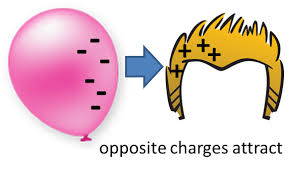 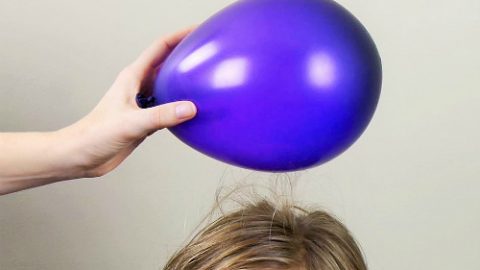 Hair
Balloon
Lots of space between the nucleus and electrons
Fun fact
If we lost all the dead space inside our atoms, we would each be able to fit into a particle of dust, the entire human species would fit into the volume of a sugar cube and the earth would be the size of a basketball.
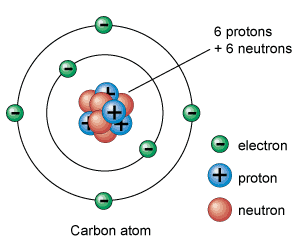 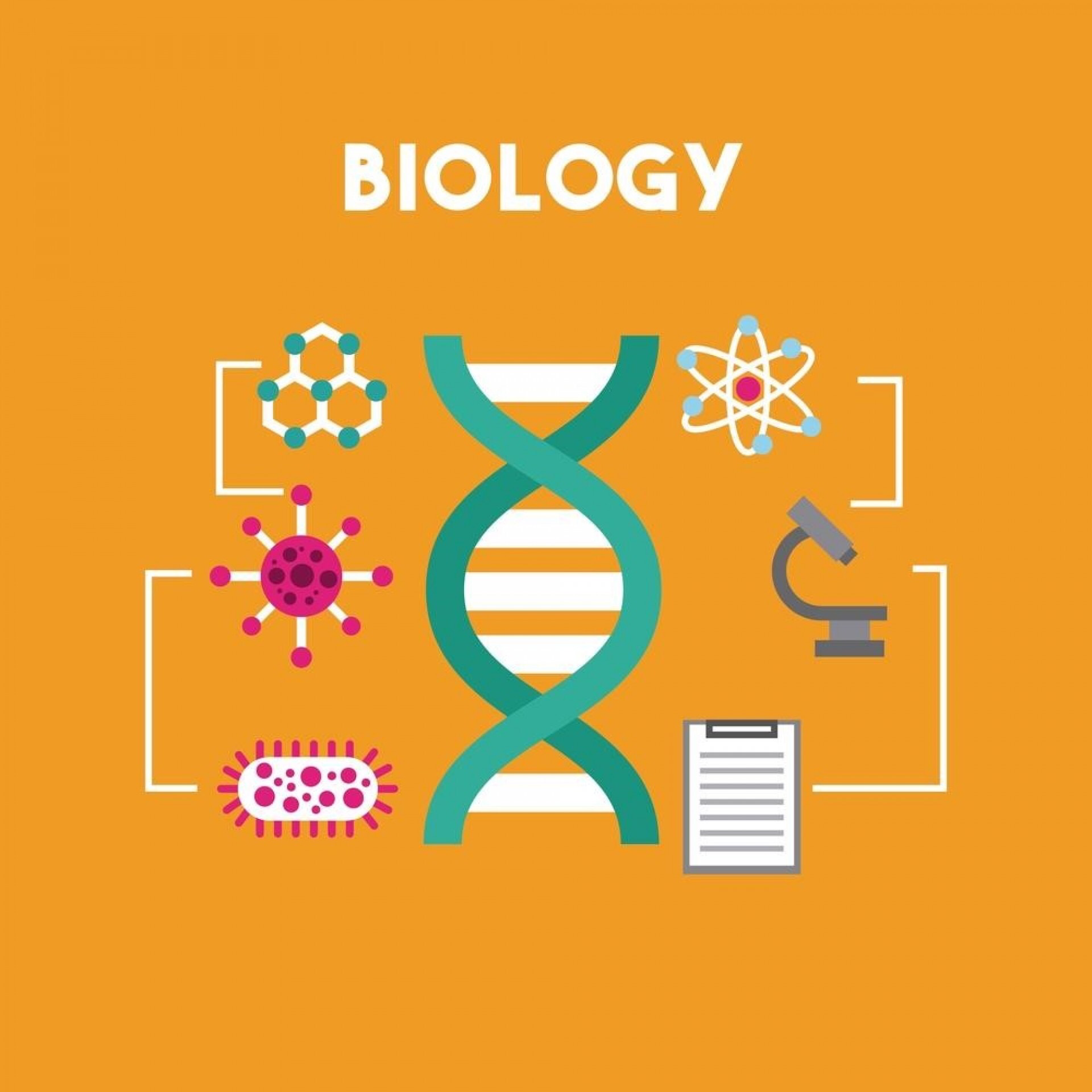 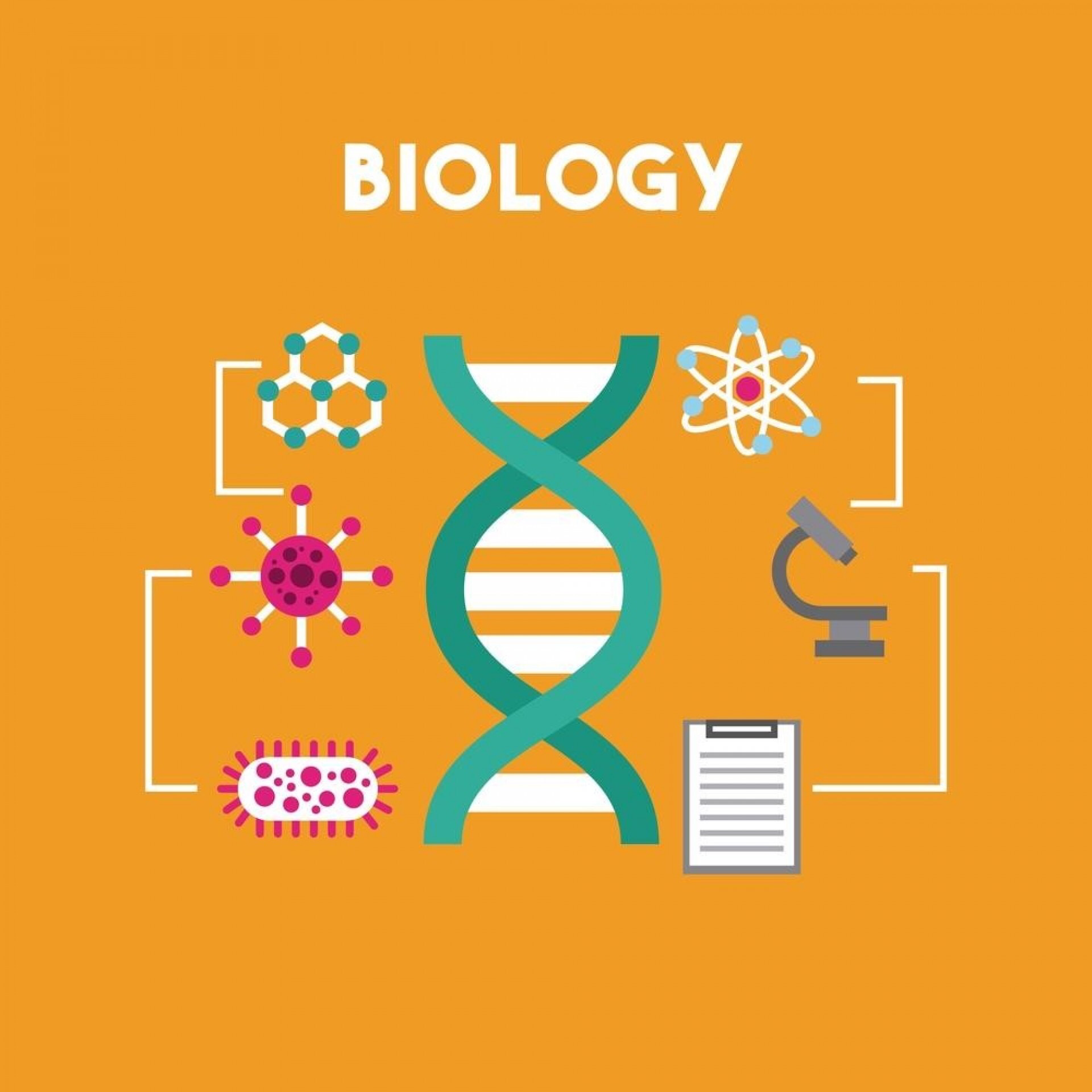 Soak your chick peas of beans for next week
Put chickpeas into a glass of water and leave to soak for a day 
Tomorrow
Stuff a jar with kitchen towel and pour 
water in until the towel is soaked through

 Drain the beans and push them down 
the side of the jar 

Put the jar in a warm dark cupboard
check it each day & add water if needed to keep them wet 

 Once they’ve sprouted (after a few days), move the jar to a light place (such as a windowsill), and keep them wet
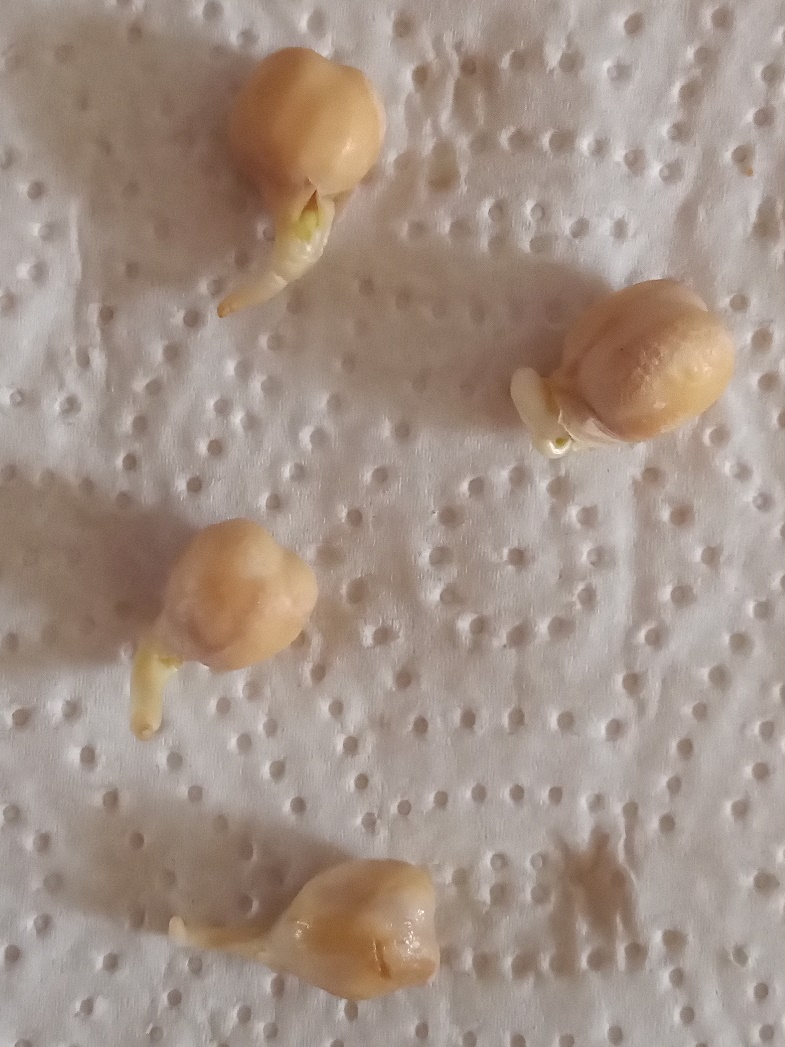 Soak your chick peas of beans
Once they’ve sprGET A BALLOONouted (after a few days) move the jar to a light place (such as a windowsill), and keep them damp
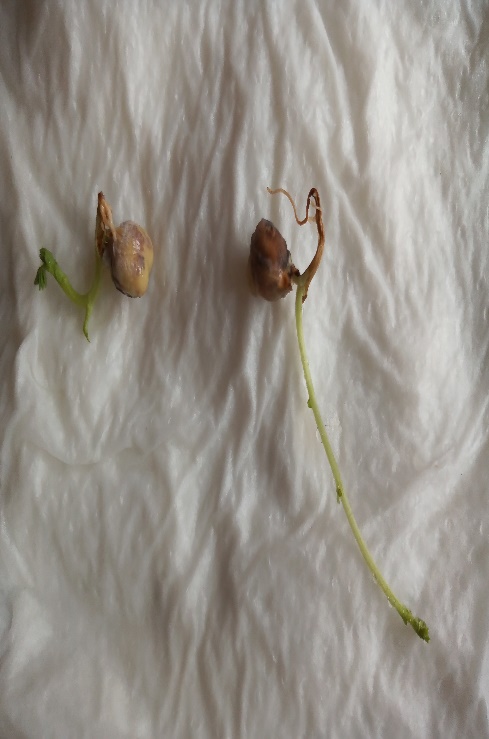 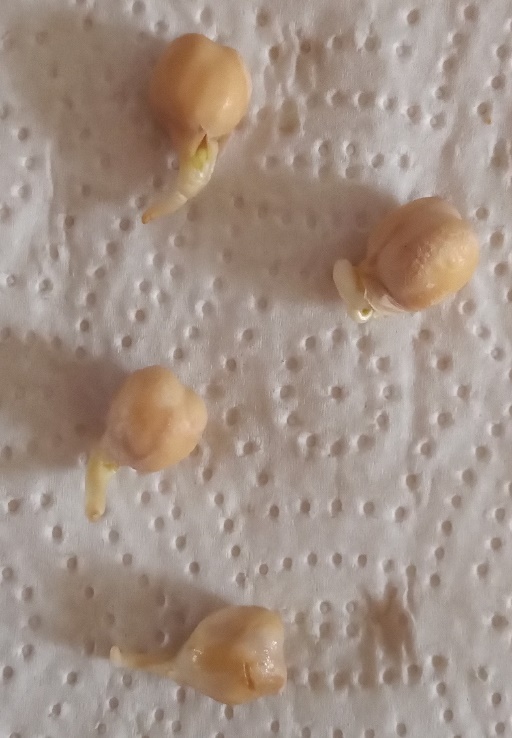 They will begin to grow roots
After 1 or 2 weeks, plant them in a small pot and water regularly.
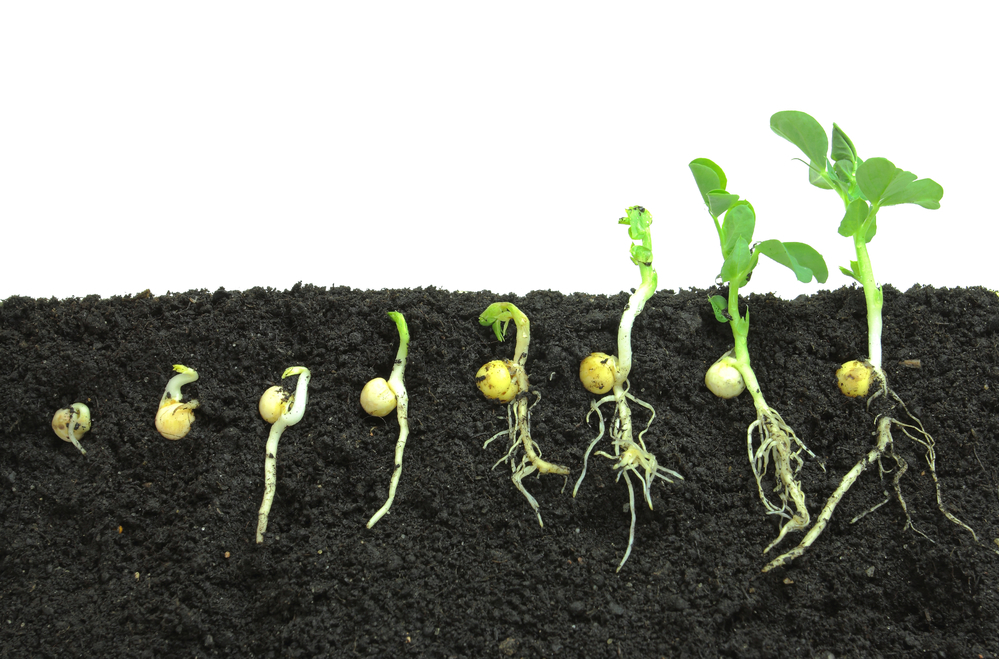 Why did this happen?
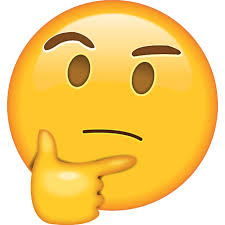 What do you think?
Most plants grow from seeds.
A seed that hasn’t grown any leaves yet can survive with the food (starch) already stored inside the seed.
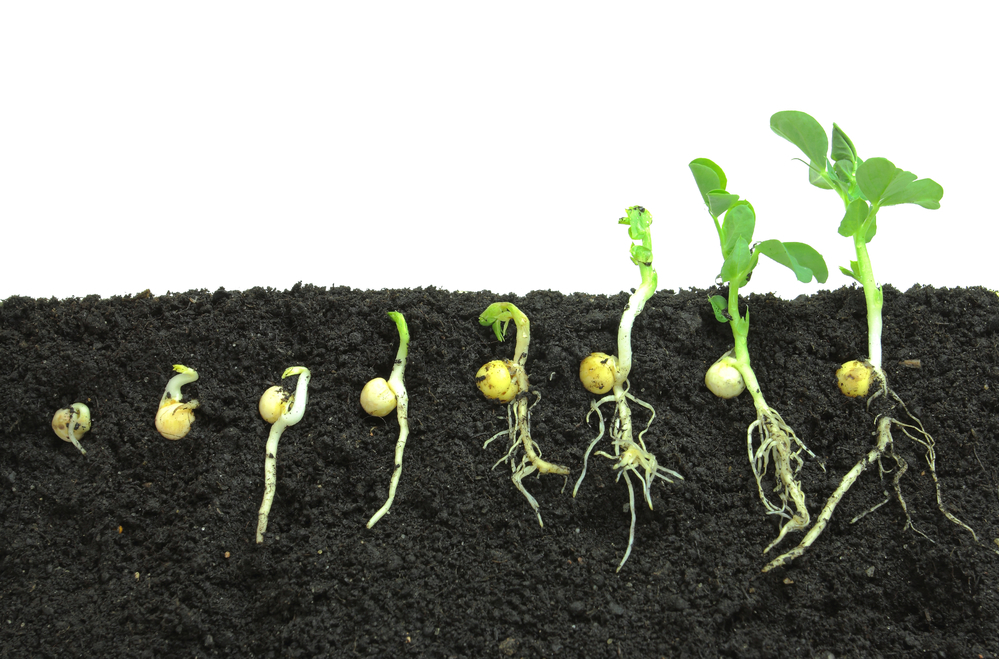 Once the seed bursts open, the root from the seed continues to provide food to the baby plant until the leaves emerge and are capable of making their own food.
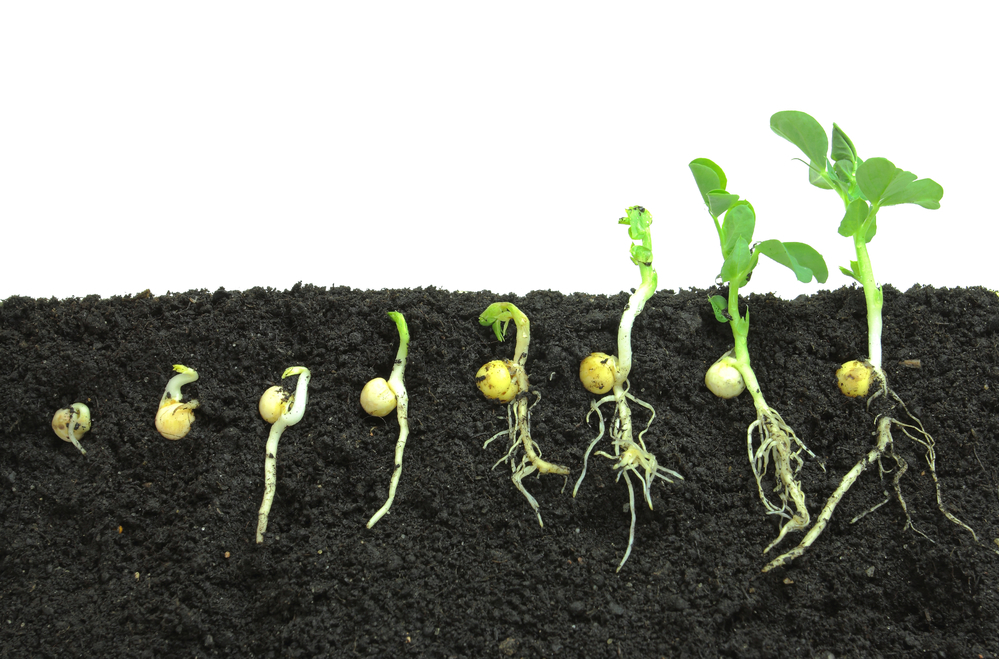 The roots begin to grow downwards to make the plant stable.
 Next, the shoot breaks above ground and straightens up towards the light. 
Finally, the plant grows it’s stem and leaves.
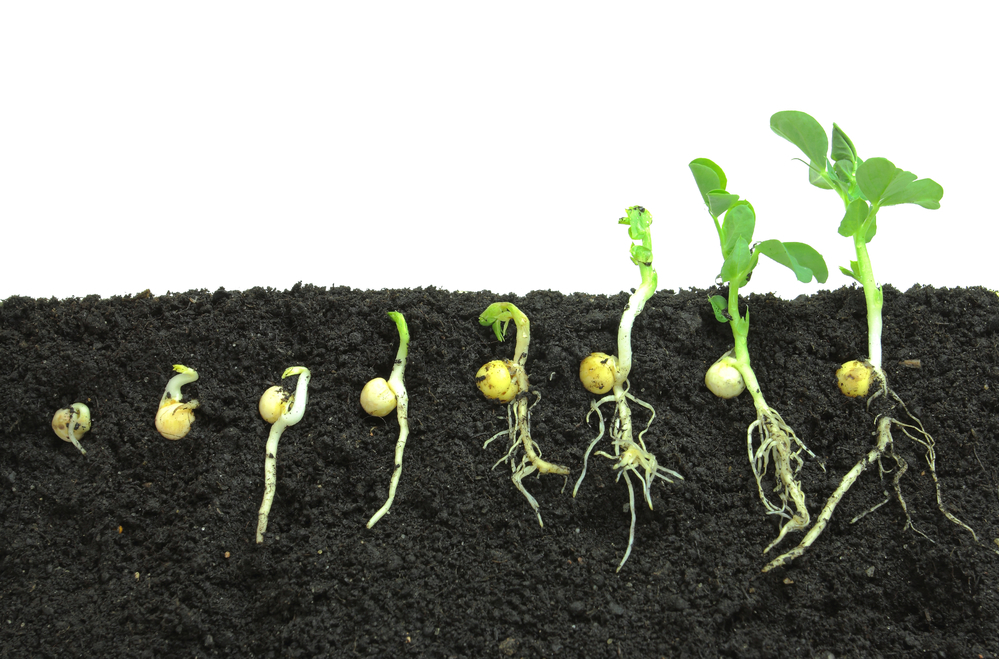 When your seeds have grown you have finished your Experiment Badge
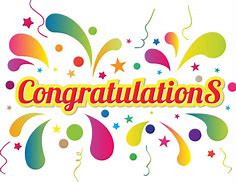